SoteriologySession 46
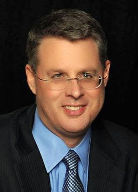 Dr. Andy Woods

Senior Pastor – Sugar Land Bible Church
Professor of Bible & Theology – College of Biblical Studies
Soteriology Overview
Definition
Election
Atonement
Salvation words
God’s one condition of salvation
Results of salvation
Eternal security
Faulty views of salvation
Soteriology Overview
This Session
VII. Eternal Security
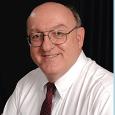 Definition of Eternal Security
“Eternal Security means that those who have been genuinely saved by God’s grace through faith alone in Christ alone shall never be in danger of God’s condemnation or loss of salvation but God’s grace and power keep them forever saved and secure.”
Dennis Rokser, Shall Never Perish Forever, p. 11
Eternal Security Outline
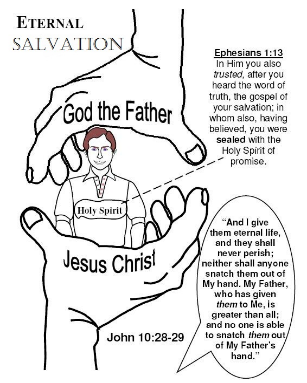 Eternal security arguments
Response  to problem passages
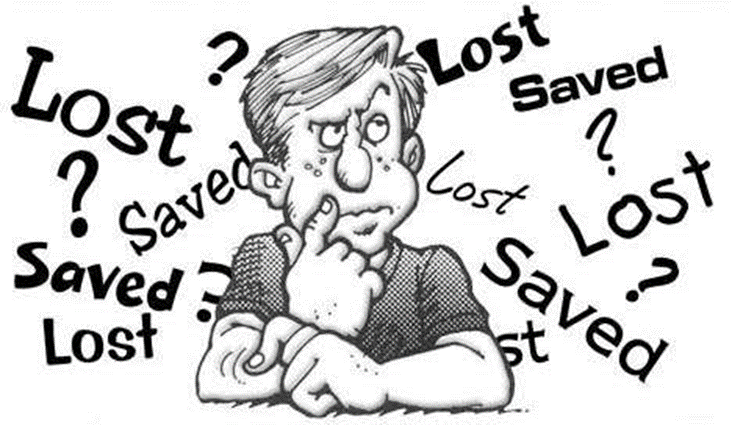 Eternal Security Outline
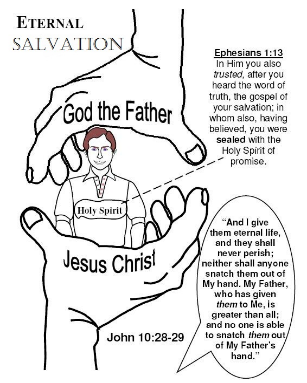 Eternal security arguments
Response  to problem passages
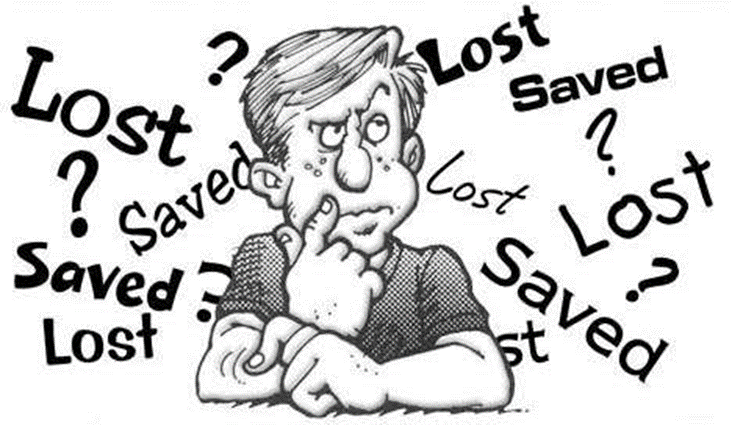 Eternal Security Outline
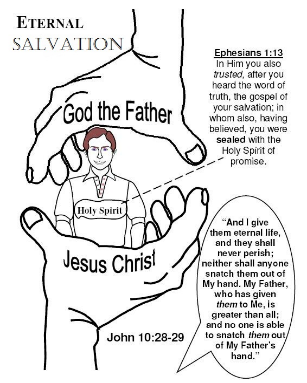 Eternal security arguments
Response  to problem passages
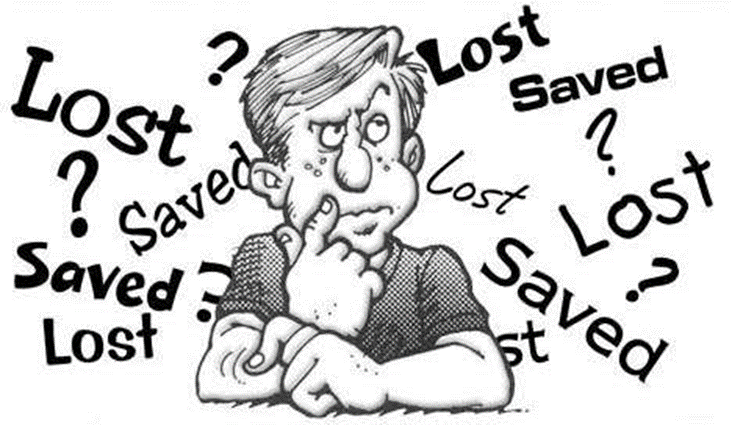 Response to Problem Passages
OT Passages
Passages from Matthew
Passages from John
Passages from Acts
Passages from Paul
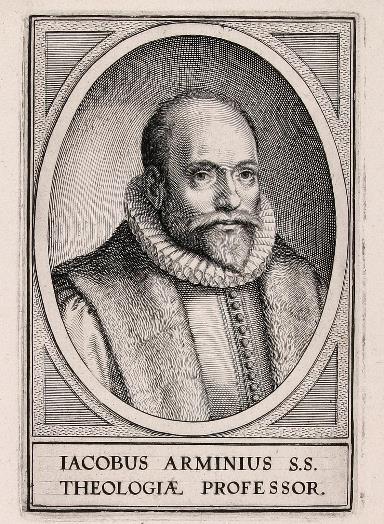 Response to Problem Passages
Passages from James
Passages from Hebrews
Passages from 2 Peter
Passages from 1 John
Passages from Revelation
Miscellaneous argument
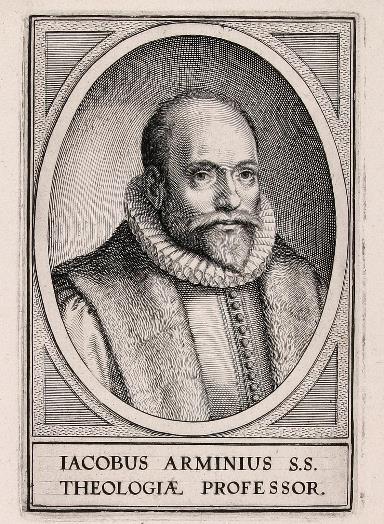 Passages from the General Letters & Revelation
Jas. 5:19-20
Heb. 3:6, 14
Heb. 5:9-10
Heb. 6:4-6
Heb. 10:26-30
Heb. 12:14
2 Pet. 1:10-11
2 Pet. 2:20-22
1 John 2:3
1 John 3:9
1 John 3:15
1 John 5:16
Rev. 3:5
Rev. 22:18-19
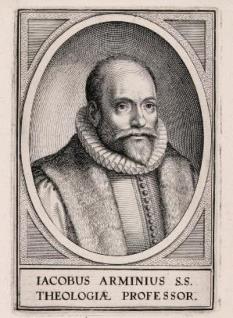 Passages from the General Letters & Revelation
Jas. 5:19-20
Heb. 3:6, 14
Heb. 5:9-10
Heb. 6:4-6
Heb. 10:26-30
Heb. 12:14
2 Pet. 1:10-11
2 Pet. 2:20-22
1 John 2:3
1 John 3:9
1 John 3:15
1 John 5:16
Rev. 3:5
Rev. 22:18-19
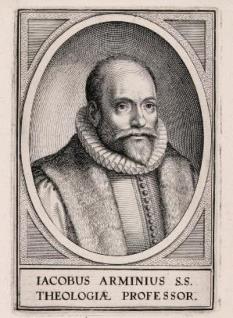 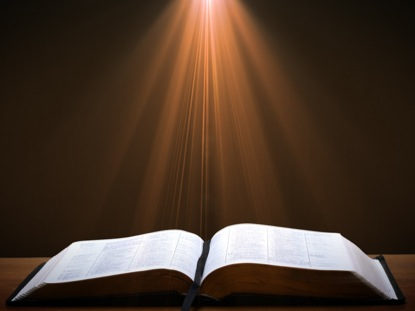 2 Peter 1:10-11
“Therefore, brethren, be all the more diligent to make certain about His calling and choosing you; for as long as you practice these things, you will never stumble; 11 for in this way the entrance into the eternal kingdom of our Lord and Savior Jesus Christ will be abundantly supplied to you.” (NASB)
2 Peter 1:10-11
Diligence in the Christian life does not make the believer more secure
However, it can deepen inward assurance
“Abundant entrance into the kingdom”-some believers will be saved but have little reward (1 Cor. 3:15; 2 John 8; Rev. 3:11)
Our ultimate assurance comes from Christ’s promises (John 5:24; 6:47)
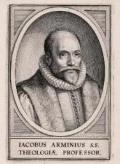 2 Peter 1:10-11
Diligence in the Christian life does not make the believer more secure
However, it can deepen inward assurance
“Abundant entrance into the kingdom”-some believers will be saved but have little reward (1 Cor. 3:15; 2 John 8; Rev. 3:11)
Our ultimate assurance comes from Christ’s promises (John 5:24; 6:47)
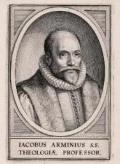 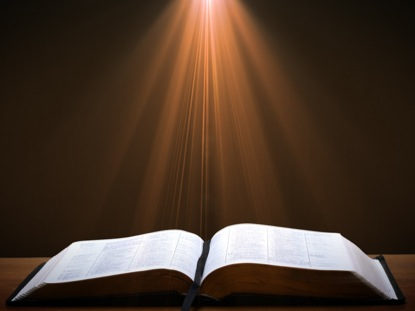 2 Peter 1:10-11
“Therefore, brethren, be all the more diligent to make certain about His calling and choosing you; for as long as you practice these things, you will never stumble; 11 for in this way the entrance into the eternal kingdom of our Lord and Savior Jesus Christ will be abundantly supplied to you.” (NASB)
2 Peter 1:10-11
Diligence in the Christian life does not make the believer more secure
However, it can deepen inward assurance
“Abundant entrance into the kingdom”-some believers will be saved but have little reward (1 Cor. 3:15; 2 John 8; Rev. 3:11)
Our ultimate assurance comes from Christ’s promises (John 5:24; 6:47)
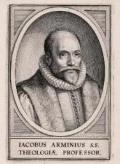 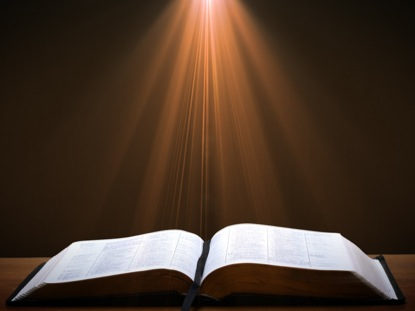 John 5:24 
“Truly, truly, I say to you, he who hears My word, and believes Him who sent Me, has eternal life, and does not come into judgment, but has passed out of death into life.” (NASB)
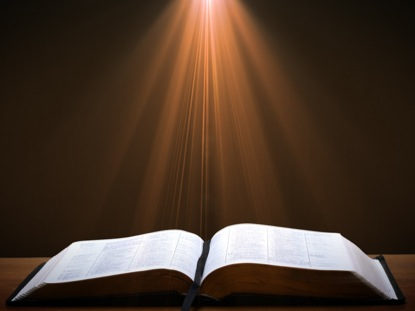 John 6:47
“Truly, truly, I say to you, he who believes has eternal life.” (NASB)
Lewis Sperry Chafer
“There is a normal Christian experience. There are new and blessed emotions and desires. Old things do pass away; and behold all things do become new; but all such experiences are but  secondary evidences, as to the fact of salvation, in that they grow out of that positive  repose of faith which is the primary evidence.”
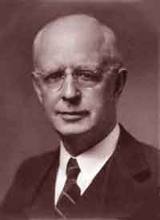 Lewis Sperry Chafer, Salvation: A Clear Doctrinal Analysis (Grand Rapids: Zondervan, 1977), 60. Italics added
Passages from the General Letters & Revelation
Jas. 5:19-20
Heb. 3:6, 14
Heb. 5:9-10
Heb. 6:4-6
Heb. 10:26-30
Heb. 12:14
2 Pet. 1:10-11
2 Pet. 2:20-22
1 John 2:3
1 John 3:9
1 John 3:15
1 John 5:16
Rev. 3:5
Rev. 22:18-19
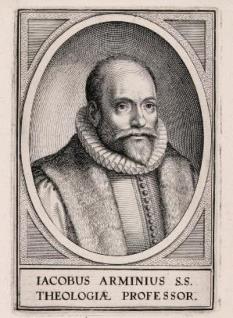 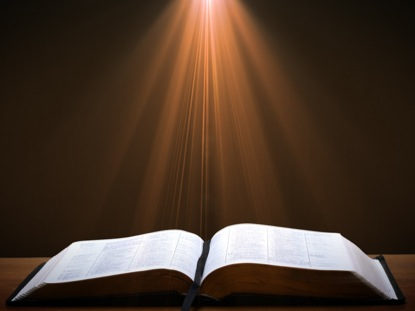 2 Peter 2:20-22
“For if, after they have escaped the defilements of the world by the knowledge of the Lord and Savior Jesus Christ, they are again entangled in them and are overcome, the last state has become worse for them than the first. 21 For it would be better for them not to have known the way of righteousness, than having known it, to turn away from the holy commandment handed on to them. 22 It has happened to them according to the true proverb, “A dog returns to its own vomit,” and, “A sow, after washing, returns to wallowing in the mire.” (NASB)
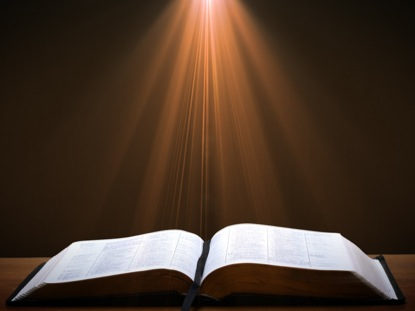 2 Peter 2:20-22
“For if, after they have escaped the defilements of the world by the knowledge of the Lord and Savior Jesus Christ, they are again entangled in them and are overcome, the last state has become worse for them than the first. 21 For it would be better for them not to have known the way of righteousness, than having known it, to turn away from the holy commandment handed on to them. 22 It has happened to them according to the true proverb, “A dog returns to its own vomit,” and, “A sow, after washing, returns to wallowing in the mire.” (NASB)
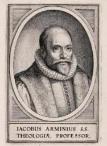 2 Peter 2:20-22
Not loss of salvation
New believers becoming entangled again by the corruption of unbelieving false teachers
This was to the detriment of the new believers’ progressive sanctification (2 Pet. 3:17-18)
Two groups
Unbelieving false teachers (2 Pet. 2:1, 9, 12, 14, 17, 19)
Believing victims (“escaped, again entangled”) of false teachers
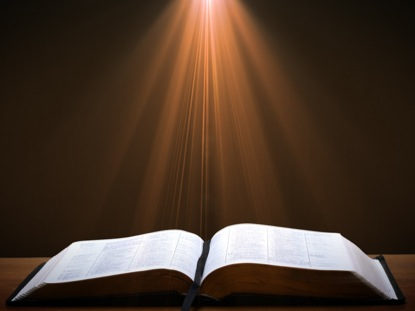 2 Peter 2:20-22
“For if, after they have escaped the defilements of the world by the knowledge of the Lord and Savior Jesus Christ, they are again entangled in them and are overcome, the last state has become worse for them than the first. 21 For it would be better for them not to have known the way of righteousness, than having known it, to turn away from the holy commandment handed on to them. 22 It has happened to them according to the true proverb, “A dog returns to its own vomit,” and, “A sow, after washing, returns to wallowing in the mire.” (NASB)
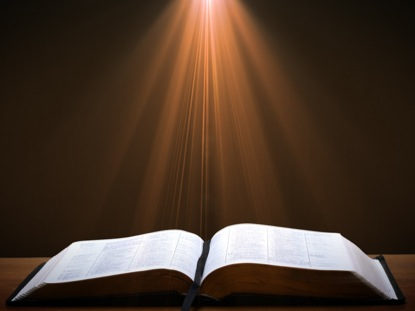 2 Peter 1:1-4
“Simon Peter, a bond-servant and apostle of Jesus Christ, To those who have received a faith of the same kind as ours, by the righteousness of our God and Savior, Jesus Christ: 2 Grace and peace be multiplied to you in the knowledge of God and of Jesus our Lord; 3 seeing that His divine power has granted to us everything pertaining to life and godliness, through the true knowledge of Him who called us by His own glory and excellence. 4 For by these He has granted to us His precious and magnificent promises, so that by them you may become partakers of the divine nature, having escaped the corruption that is in the world by lust.” (NASB)
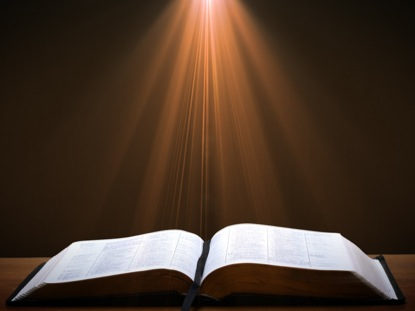 2 Peter 2:20-22
“For if, after they have escaped the defilements of the world by the knowledge of the Lord and Savior Jesus Christ, they are again entangled in them and are overcome, the last state has become worse for them than the first. 21 For it would be better for them not to have known the way of righteousness, than having known it, to turn away from the holy commandment handed on to them. 22 It has happened to them according to the true proverb, “A dog returns to its own vomit,” and, “A sow, after washing, returns to wallowing in the mire.” (NASB)
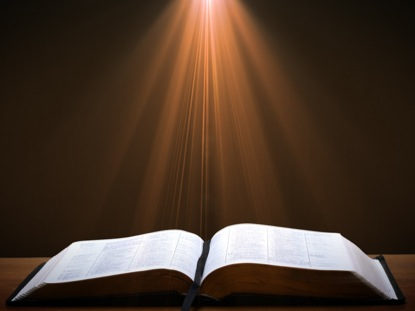 2 Peter 1:1-4
“Simon Peter, a bond-servant and apostle of Jesus Christ, To those who have received a faith of the same kind as ours, by the righteousness of our God and Savior, Jesus Christ: 2 Grace and peace be multiplied to you in the knowledge of God and of Jesus our Lord; 3 seeing that His divine power has granted to us everything pertaining to life and godliness, through the true knowledge of Him who called us by His own glory and excellence. 4 For by these He has granted to us His precious and magnificent promises, so that by them you may become partakers of the divine nature, having escaped the corruption that is in the world by lust.” (NASB)
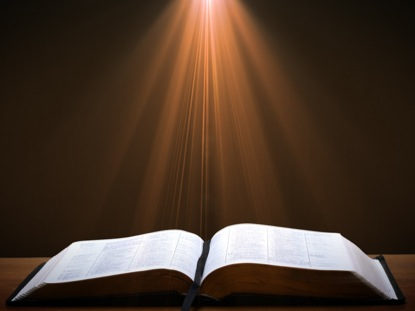 2 Peter 2:20-22
“For if, after they have escaped the defilements of the world by the knowledge of the Lord and Savior Jesus Christ, they are again entangled in them and are overcome, the last state has become worse for them than the first. 21 For it would be better for them not to have known the way of righteousness, than having known it, to turn away from the holy commandment handed on to them. 22 It has happened to them according to the true proverb, “A dog returns to its own vomit,” and, “A sow, after washing, returns to wallowing in the mire.” (NASB)
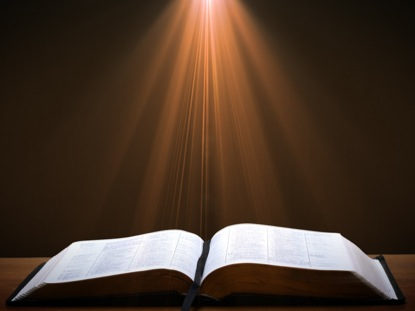 2 Peter 1:1-4
“Simon Peter, a bond-servant and apostle of Jesus Christ, To those who have received a faith of the same kind as ours, by the righteousness of our God and Savior, Jesus Christ: 2 Grace and peace be multiplied to you in the knowledge of God and of Jesus our Lord; 3 seeing that His divine power has granted to us everything pertaining to life and godliness, through the true knowledge of Him who called us by His own glory and excellence. 4 For by these He has granted to us His precious and magnificent promises, so that by them you may become partakers of the divine nature, having escaped the corruption that is in the world by lust.” (NASB)
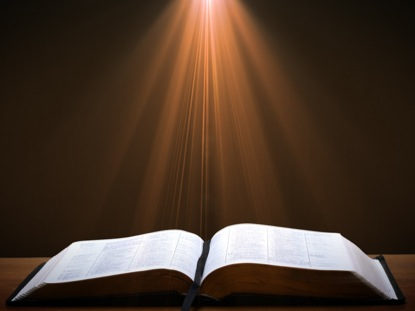 2 Peter 2:20-22
“For if, after they have escaped the defilements of the world by the knowledge of the Lord and Savior Jesus Christ, they are again entangled in them and are overcome, the last state has become worse for them than the first. 21 For it would be better for them not to have known the way of righteousness, than having known it, to turn away from the holy commandment handed on to them. 22 It has happened to them according to the true proverb, “A dog returns to its own vomit,” and, “A sow, after washing, returns to wallowing in the mire.” (NASB)
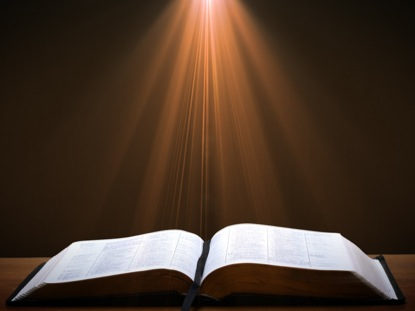 2 Peter 2:20-22
“For if, after they have escaped the defilements of the world by the knowledge of the Lord and Savior Jesus Christ, they are again entangled in them and are overcome, the last state has become worse for them than the first. 21 For it would be better for them not to have known the way of righteousness, than having known it, to turn away from the holy commandment handed on to them. 22 It has happened to them according to the true proverb, “A dog returns to its own vomit,” and, “A sow, after washing, returns to wallowing in the mire.” (NASB)
Three Tenses of Salvation
Three Tenses of Salvation
Three Tenses of Salvation
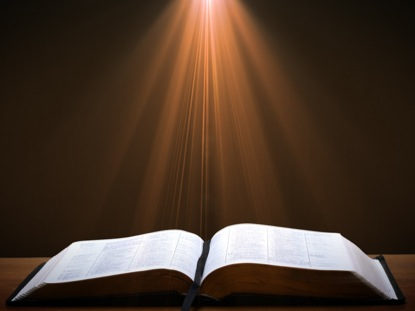 2 Peter 2:20-22
“For if, after they have escaped the defilements of the world by the knowledge of the Lord and Savior Jesus Christ, they are again entangled in them and are overcome, the last state has become worse for them than the first. 21 For it would be better for them not to have known the way of righteousness, than having known it, to turn away from the holy commandment handed on to them. 22 It has happened to them according to the true proverb, “A dog returns to its own vomit,” and, “A sow, after washing, returns to wallowing in the mire.” (NASB)
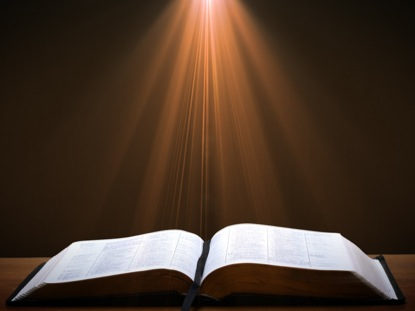 1 Peter 1:13-16
13“Therefore, prepare your minds for action, keep sober in spirit, fix your hope completely on the grace [to be brought to you at the revelation of Jesus Christ. 14 As obedient children, do not be conformed to the former lusts which were yours in your ignorance, 15 but like the Holy One who called you, be holy yourselves also in all your behavior; 16 because it is written, “You shall be holy, for I am holy.” (NASB)
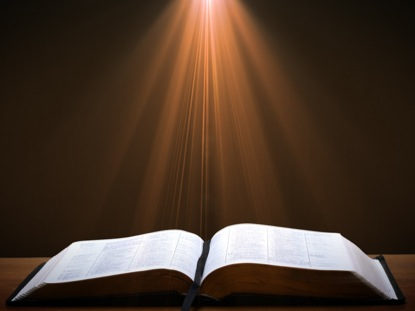 2 Peter 2:20-22
“For if, after they have escaped the defilements of the world by the knowledge of the Lord and Savior Jesus Christ, they are again entangled in them and are overcome, the last state has become worse for them than the first. 21 For it would be better for them not to have known the way of righteousness, than having known it, to turn away from the holy commandment handed on to them. 22 It has happened to them according to the true proverb, “A dog returns to its own vomit,” and, “A sow, after washing, returns to wallowing in the mire.” (NASB)
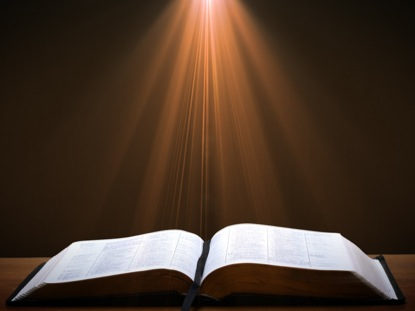 2 Peter 2:20-22
“For if, after they have escaped the defilements of the world by the knowledge of the Lord and Savior Jesus Christ, they are again entangled in them and are overcome, the last state has become worse for them than the first. 21 For it would be better for them not to have known the way of righteousness, than having known it, to turn away from the holy commandment handed on to them. 22 It has happened to them according to the true proverb, “A dog returns to its own vomit,” and, “A sow, after washing, returns to wallowing in the mire.” (NASB)
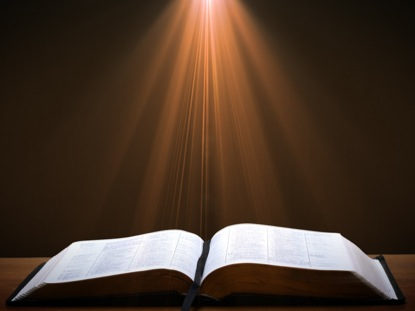 2 Peter 2:20-22
“For if, after they have escaped the defilements of the world by the knowledge of the Lord and Savior Jesus Christ, they are again entangled in them and are overcome, the last state has become worse for them than the first. 21 For it would be better for them not to have known the way of righteousness, than having known it, to turn away from the holy commandment handed on to them. 22 It has happened to them according to the true proverb, “A dog returns to its own vomit,” and, “A sow, after washing, returns to wallowing in the mire.” (NASB)
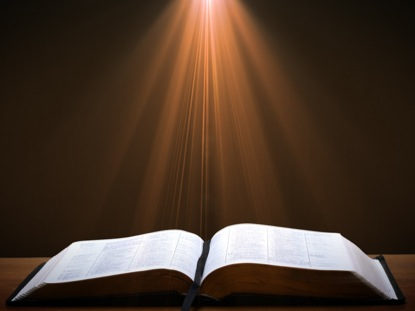 2 Peter 3:17-18
“You therefore, beloved, knowing this beforehand, be on your guard so that you are not carried away by the error of unprincipled men and fall from your own steadfastness, but grow in the grace and knowledge of our Lord and Savior Jesus Christ. To Him be the glory, both now and to the day of eternity. Amen.” (NASB)
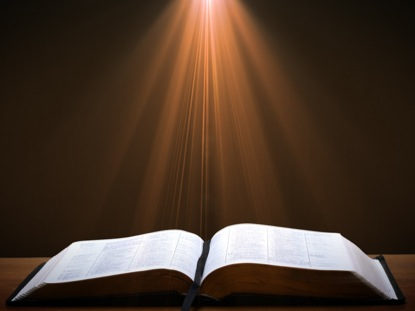 2 Peter 3:17-18
“You therefore, beloved, knowing this beforehand, be on your guard so that you are not carried away by the error of unprincipled men and fall from your own steadfastness, 18 but grow in the grace and knowledge of our Lord and Savior Jesus Christ. To Him be the glory, both now and to the day of eternity. Amen.” (NASB)
Passages from the General Letters & Revelation
Jas. 5:19-20
Heb. 3:6, 14
Heb. 5:9-10
Heb. 6:4-6
Heb. 10:26-30
Heb. 12:14
2 Pet. 1:10-11
2 Pet. 2:20-22
1 John 2:3
1 John 3:9
1 John 3:15
1 John 5:16
Rev. 3:5
Rev. 22:18-19
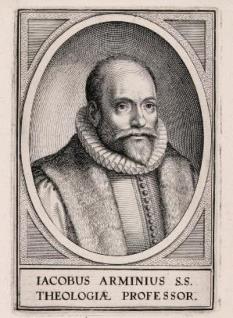 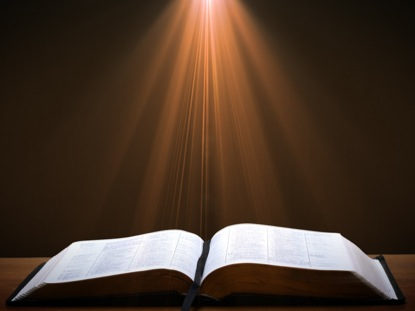 1 John 2:3 
“By this we know that we have come to know Him, if we keep His commandments.” (NASB)
Believing Audience
1 John 1:4; 2 John 12 – Loss of joy 
1 John 1:8 – “We”
1 John 2:1, 18, 28; 3:2, 7, 18; 5:21 – Children of God
1 John 2:12-14 – Eight descriptions
1 John 2:20, 27 – Have the Spirit’s anointing
1 John 2:21 – Know the truth 
1 John 2:28; 2 John 8 – Loss of reward
Believing Audience
1 John 1:4; 2 John 12 – Loss of joy 
1 John 1:8 – “We”
1 John 2:1, 18, 28; 3:2, 7, 18; 5:21 – Children of God
1 John 2:12-14 – Eight descriptions
1 John 2:20, 27 – Have the Spirit’s anointing
1 John 2:21 – Know the truth 
1 John 2:28; 2 John 8 – Loss of reward
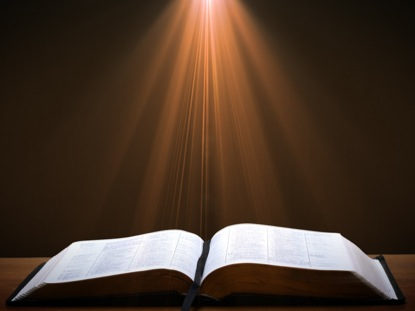 1 John 2:12-14
“I am writing to you, little children, because your sins have been forgiven you for His name’s sake. 13 I am writing to you, fathers, because you know Him who has been from the beginning. I am writing to you, young men, because you have overcome the evil one. I have written to you, children, because you know the Father. 14 I have written to you, fathers, because you know Him who has been from the beginning. I have written to you, young men, because you are strong, and the word of God abides in you, and you have overcome the evil one.” (NASB)
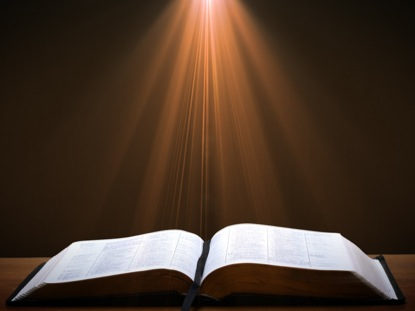 1 John 2:12-14
“I am writing to you, little children, because your sins have been forgiven you for His name’s sake. 13 I am writing to you, fathers, because you know Him who has been from the beginning. I am writing to you, young men, because you have overcome the evil one. I have written to you, children, because you know the Father. 14 I have written to you, fathers, because you know Him who has been from the beginning. I have written to you, young men, because you are strong, and the word of God abides in you, and you have overcome the evil one.” (NASB)
Believing Audience
1 John 1:4; 2 John 12 – Loss of joy 
1 John 1:8 – “We”
1 John 2:1, 18, 28; 3:2, 7, 18; 5:21 – Children of God
1 John 2:12-14 – Eight descriptions
1 John 2:20, 27 – Have the Spirit’s anointing
1 John 2:21 – Know the truth 
1 John 2:28; 2 John 8 – Loss of reward
Believing Audience
1 John 3:1-2 – Those who will be like Him
1 John 3:2, 21; 4:1, 7, 11 – Beloved ones in the faith  
1 John 3:13 – My brothers
1 John 4:4 – Born of God
1 John 4:13 – Possessing the Holy Spirit
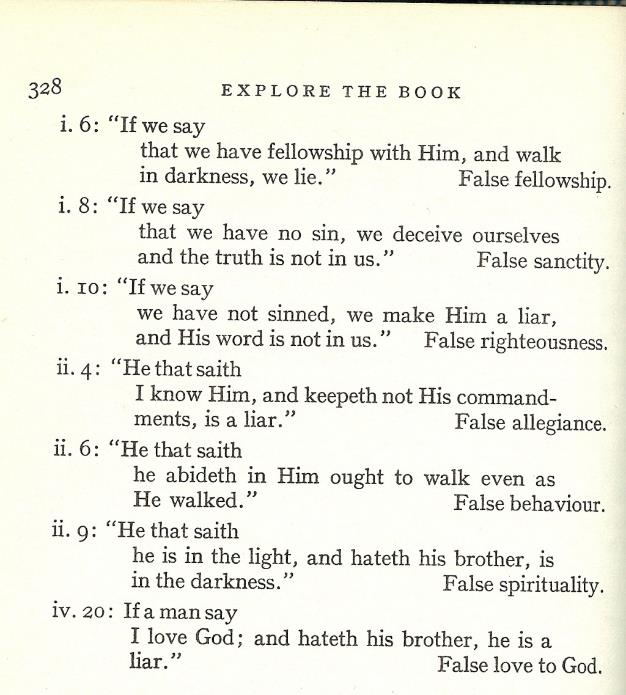 7 Tests in 1 John
What is Being Tested?
Test of life – saved, union, justification
Test of fellowship – fellowship with God, communion, sanctification
Three Tenses of Salvation
Three Tenses of Salvation
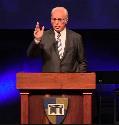 John F. MacArthur, 
Saved Without a Doubt? How to be Sure of Your Salvation (Wheaton, IL: Victor, 1988), 67-91.
John MacArthur claims that John wrote this epistle to provide "eleven tests" of genuine saving faith. These include such subjective questions as: 
"Do you obey God's Word?" 
"Do you reject this evil world?" 
"Do you eagerly await Christ’s return?" and 
"Do you see a decreasing pattern of sin in your life?.”
Christopher D. Bass, 
That You May Know: Assurance of Salvation in 1 John (Nashville, TN: Broadman and Holman, 2008), 182-83.
“We must remember that the first letter of John is laden with various sets of criteria or ‘tests’ by which its readers are to evaluate their religious claims in light of the way they conduct their lives. The believers life style therefore serves as either a vital support to his or her assurance or is evidence that he has never really passed over from death to life.”
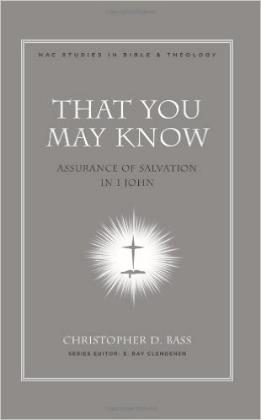 Three Tenses of Salvation
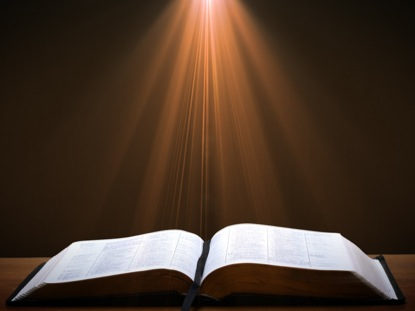 1 John 2:3
“By this we know that we have come to know Him, if we keep His commandments.” (NASB)
1 John 2:3
Other purpose statements in 1 John cover only what immediately follows (2:1 & 1:5-10; 2:26 & 2:18-25)
1 John 5:13 is not the book’s purpose statement
1 John 1:3-4 is the book’s purpose statement
Heading in Scofield Reference Bible: “The Tests of Fellowship: Obedience and Love.”
“Knowing God” refers to intimacy or fellowship with God rather than being born again
Out of fellowship believers do not know God (John 14:7-9; Gal. 4:9; 1 Cor. 15:34; 2 Pet. 3:18)
Keeping God’s commandments to know God (gain or keep salvation) contradicts Ephes. 2:8-9.
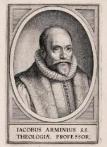 1 John 2:3
Other purpose statements in 1 John cover only what immediately follows (2:1 & 1:5-10; 2:26 & 2:18-25)
1 John 5:13 is not the book’s purpose statement
1 John 1:3-4 is the book’s purpose statement
Heading in Scofield Reference Bible: “The Tests of Fellowship: Obedience and Love.”
“Knowing God” refers to intimacy or fellowship with God rather than being born again
Out of fellowship believers do not know God (John 14:7-9; Gal. 4:9; 1 Cor. 15:34; 2 Pet. 3:18)
Keeping God’s commandments to know God (gain or keep salvation) contradicts Ephes. 2:8-9.
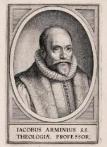 1 John 2:3
Other purpose statements in 1 John cover only what immediately follows (2:1 & 1:5-10; 2:26 & 2:18-25)
1 John 5:13 is not the book’s purpose statement
1 John 1:3-4 is the book’s purpose statement
Heading in Scofield Reference Bible: “The Tests of Fellowship: Obedience and Love.”
“Knowing God” refers to intimacy or fellowship with God rather than being born again
Out of fellowship believers do not know God (John 14:7-9; Gal. 4:9; 1 Cor. 15:34; 2 Pet. 3:18)
Keeping God’s commandments to know God (gain or keep salvation) contradicts Ephes. 2:8-9.
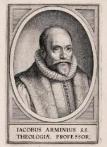 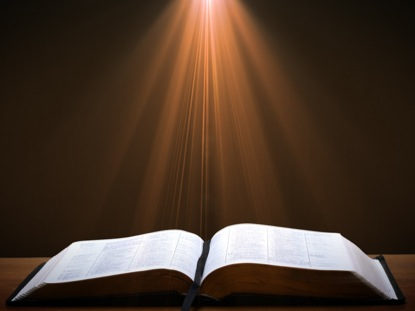 1 John 5:13
“These things I have written to you who believe in the name of the Son of God, so that you may know that you have eternal life.” (NASB)
1 John 2:3
Other purpose statements in 1 John cover only what immediately follows (2:1 & 1:5-10; 2:26 & 2:18-25)
1 John 5:13 is not the book’s purpose statement
1 John 1:3-4 is the book’s purpose statement
Heading in Scofield Reference Bible: “The Tests of Fellowship: Obedience and Love.”
“Knowing God” refers to intimacy or fellowship with God rather than being born again
Out of fellowship believers do not know God (John 14:7-9; Gal. 4:9; 1 Cor. 15:34; 2 Pet. 3:18)
Keeping God’s commandments to know God (gain or keep salvation) contradicts Ephes. 2:8-9.
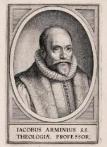 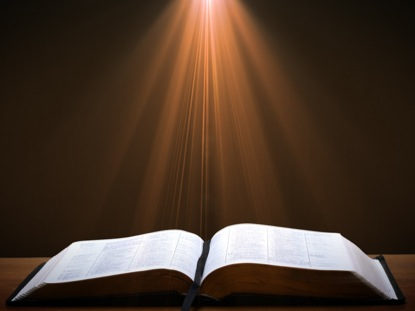 1 John 1:3-4
“what we have seen and heard we proclaim to you also, so that you too may have fellowship with us; and indeed our fellowship is with the Father, and with His Son Jesus Christ. 4 These things we write, so that our joy may be made complete..” (NASB)
1 John 2:3
Other purpose statements in 1 John cover only what immediately follows (2:1 & 1:5-10; 2:26 & 2:18-25)
1 John 5:13 is not the book’s purpose statement
1 John 1:3-4 is the book’s purpose statement
Heading in Scofield Reference Bible: “The Tests of Fellowship: Obedience and Love.”
“Knowing God” refers to intimacy or fellowship with God rather than being born again
Out of fellowship believers do not know God (John 14:7-9; Gal. 4:9; 1 Cor. 15:34; 2 Pet. 3:18)
Keeping God’s commandments to know God (gain or keep salvation) contradicts Ephes. 2:8-9.
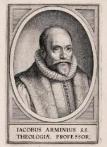 1 John 2:3
Other purpose statements in 1 John cover only what immediately follows (2:1 & 1:5-10; 2:26 & 2:18-25)
1 John 5:13 is not the book’s purpose statement
1 John 1:3-4 is the book’s purpose statement
Heading in Scofield Reference Bible: “The Tests of Fellowship: Obedience and Love.”
“Knowing God” refers to intimacy or fellowship with God rather than being born again
Out of fellowship believers do not know God (John 14:7-9; Gal. 4:9; 1 Cor. 15:34; 2 Pet. 3:18)
Keeping God’s commandments to know God (gain or keep salvation) contradicts Ephes. 2:8-9.
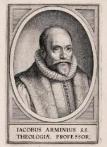 1 John 2:3
Other purpose statements in 1 John cover only what immediately follows (2:1 & 1:5-10; 2:26 & 2:18-25)
1 John 5:13 is not the book’s purpose statement
1 John 1:3-4 is the book’s purpose statement
Heading in Scofield Reference Bible: “The Tests of Fellowship: Obedience and Love.”
“Knowing God” refers to intimacy or fellowship with God rather than being born again
Out of fellowship believers do not know God (John 14:7-9; Gal. 4:9; 1 Cor. 15:34; 2 Pet. 3:18)
Keeping God’s commandments to know God (gain or keep salvation) contradicts Ephes. 2:8-9.
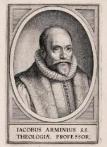 1 John 2:3
Other purpose statements in 1 John cover only what immediately follows (2:1 & 1:5-10; 2:26 & 2:18-25)
1 John 5:13 is not the book’s purpose statement
1 John 1:3-4 is the book’s purpose statement
Heading in Scofield Reference Bible: “The Tests of Fellowship: Obedience and Love.”
“Knowing God” refers to intimacy or fellowship with God rather than being born again
Out of fellowship believers do not know God (John 14:7-9; Gal. 4:9; 1 Cor. 15:34; 2 Pet. 3:18)
Keeping God’s commandments to know God (gain or keep salvation) contradicts Ephes. 2:8-9.
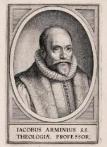 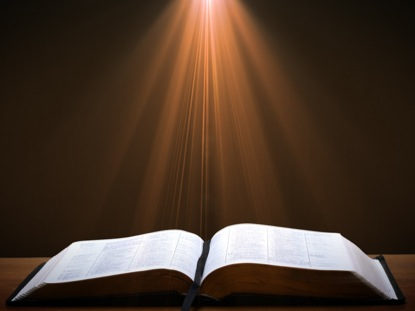 1 John 2:3
“By this we know that we have come to know Him, if we keep His commandments.” (NASB)
Passages from the General Letters & Revelation
Jas. 5:19-20
Heb. 3:6, 14
Heb. 5:9-10
Heb. 6:4-6
Heb. 10:26-30
Heb. 12:14
2 Pet. 1:10-11
2 Pet. 2:20-22
1 John 2:3
1 John 3:9
1 John 3:15
1 John 5:16
Rev. 3:5
Rev. 22:18-19
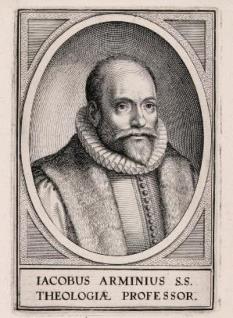 Passages from the General Letters & Revelation
Jas. 5:19-20
Heb. 3:6, 14
Heb. 5:9-10
Heb. 6:4-6
Heb. 10:26-30
Heb. 12:14
2 Pet. 1:10-11
2 Pet. 2:20-22
1 John 2:3
1 John 3:9
1 John 3:15
1 John 5:16
Rev. 3:5
Rev. 22:18-19
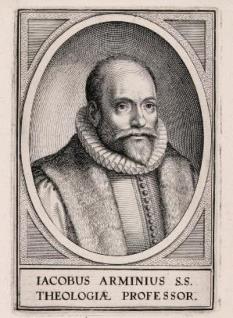 Passages from the General Letters & Revelation
Jas. 5:19-20
Heb. 3:6, 14
Heb. 5:9-10
Heb. 6:4-6
Heb. 10:26-30
Heb. 12:14
2 Pet. 1:10-11
2 Pet. 2:20-22
1 John 2:3
1 John 3:9
1 John 3:15
1 John 5:16
Rev. 3:5
Rev. 22:18-19
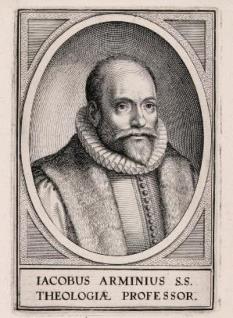 CONCLUSION
Passages From the General Letters & Revelation
Jas. 5:19-20
Heb. 3:6, 14
Heb. 5:9-10
Heb. 6:4-6
Heb. 10:26-30
Heb. 12:14
2 Pet. 1:10-11
2 Pet. 2:20-22
1 John 2:3
1 John 3:9
1 John 3:15
1 John 5:16
Rev. 3:5
Rev. 22:18-19
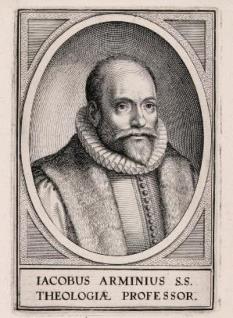